French
Ordering in a restaurant [1/2]
Using ‘je voudrais’ and ‘je prends’
Mademoiselle Franklin
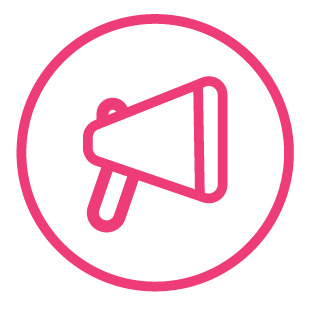 [ on ]
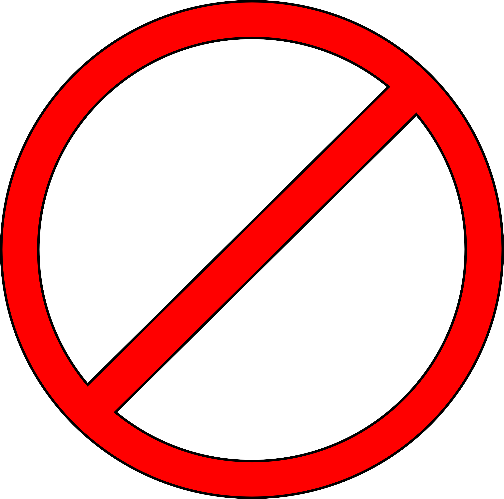 non
[Speaker Notes: The second phoneme we are going to need in today’s lesson is the sound associated with this grapheme.  The oi.  This grapheme makes a oi sound.  Let’s practise this together.  ‘Wa’  Écoute.  Répete.  Excellent.

Let’s look at this in some familiar words which contain this sound.]
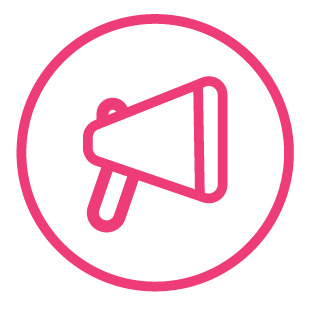 [ on ]
onze
au fond
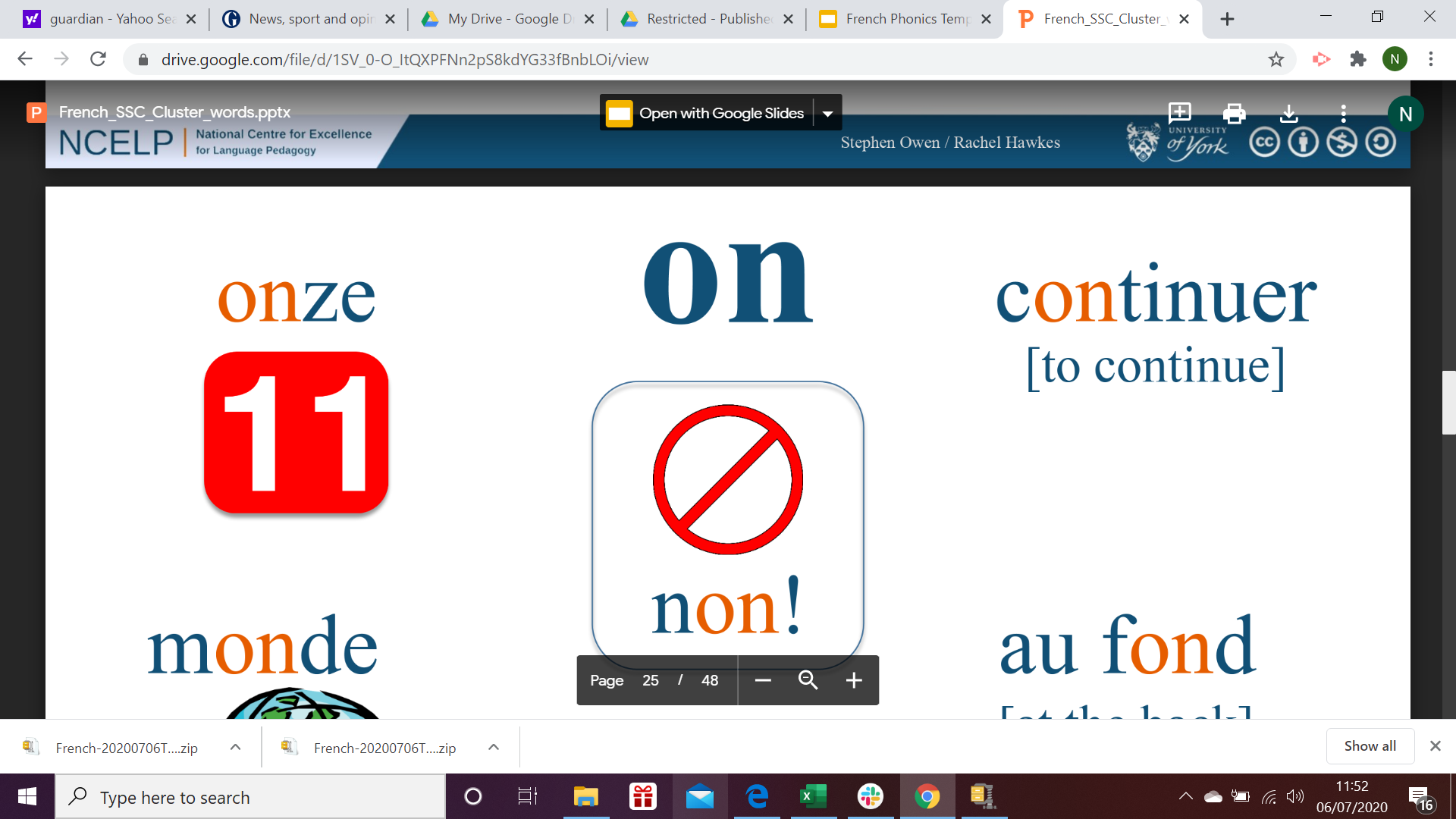 [at the back]
monde
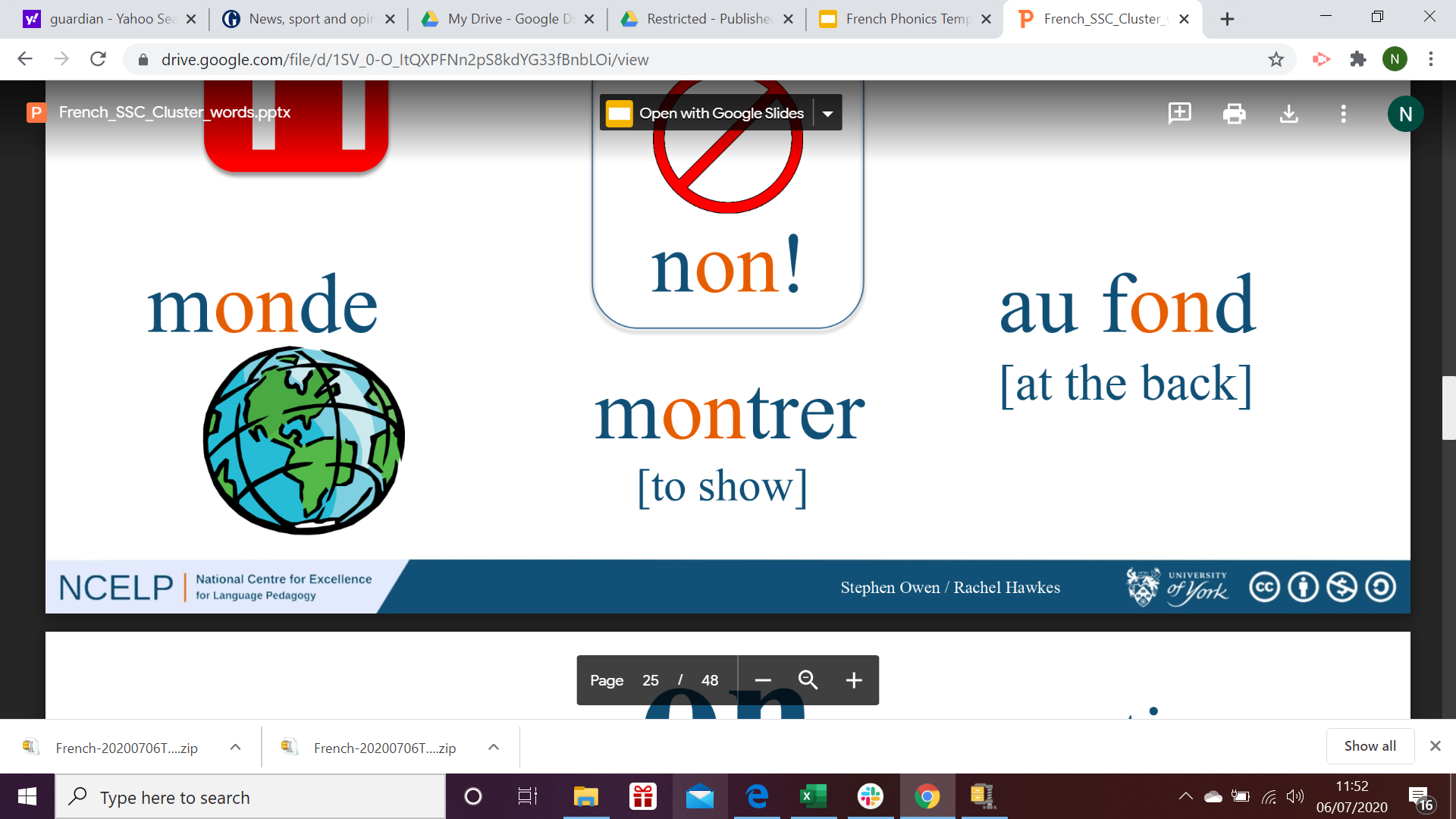 [Speaker Notes: Phonics practice slide [Presentation slide to practice cluster words.
Phonics template - grapheme in the middle - space for NCELP picture.  These words have been chosen based on their frequency and the fact that there are limited other ‘sounds’ within the word. All pictures are copyright free.Timing: 1 minute
Procedure:1. Say the SSC sound2. Ask student to repeat (use TL for ‘repeat’).3. Bring on five CLUSTER words which have the same sound.  Ask student to repeat.  Then you say each word and leave space for the student to say them after you.]
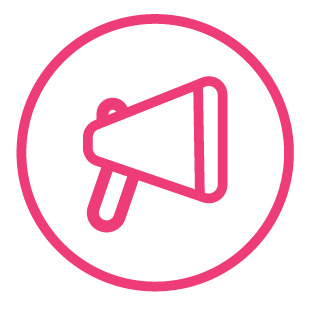 [ au / eau / o ]
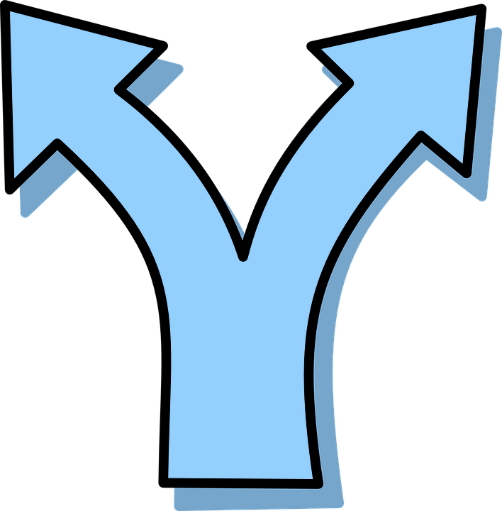 gauche
[Speaker Notes: The second phoneme we are going to need in today’s lesson is the sound associated with this grapheme.  The oi.  This grapheme makes a oi sound.  Let’s practise this together.  ‘Wa’  Écoute.  Répete.  Excellent.

Let’s look at this in some familiar words which contain this sound.]
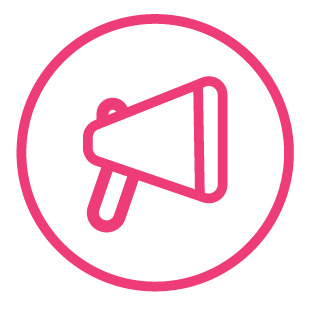 [ au / eau / o ]
beau
photo
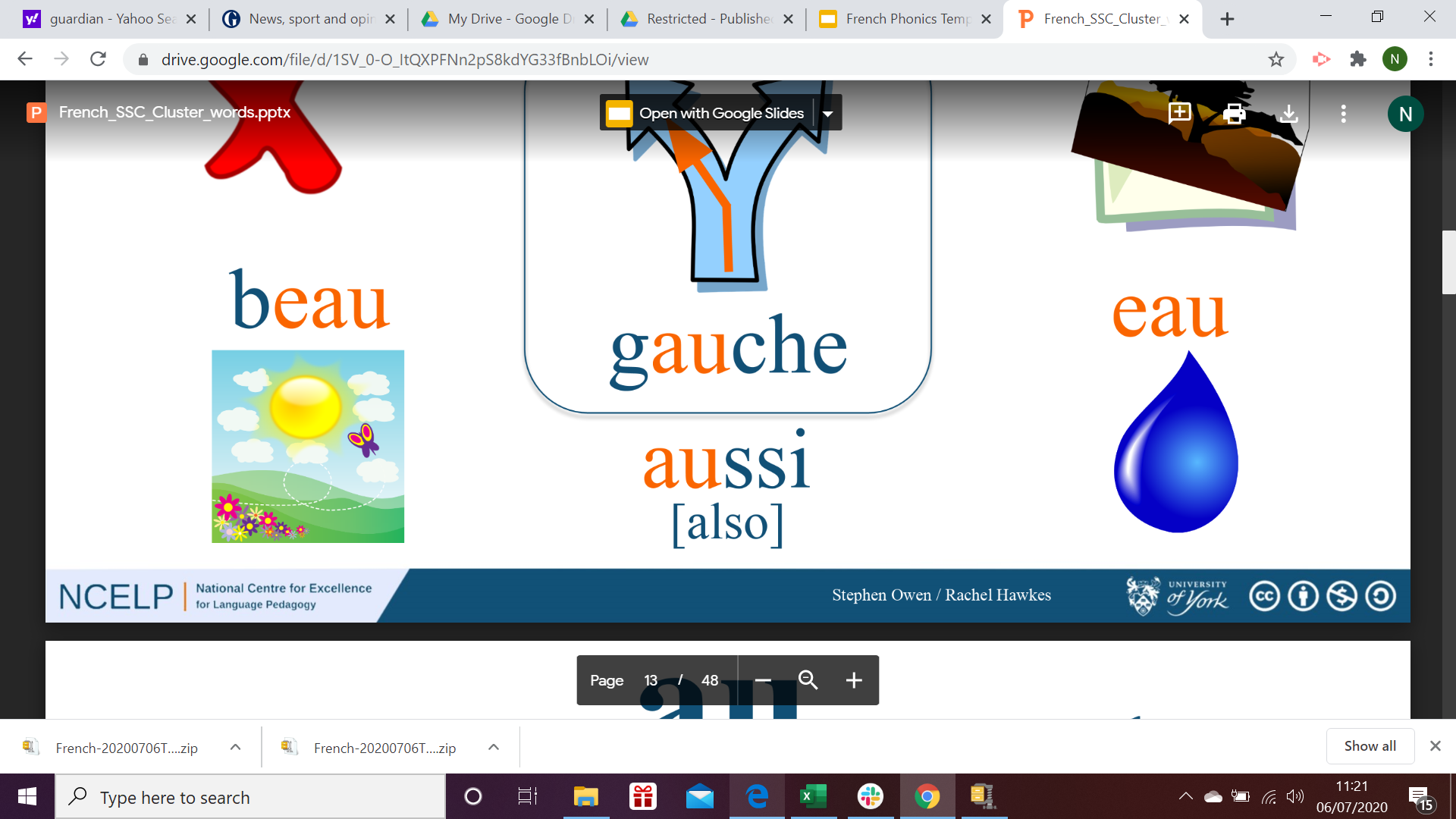 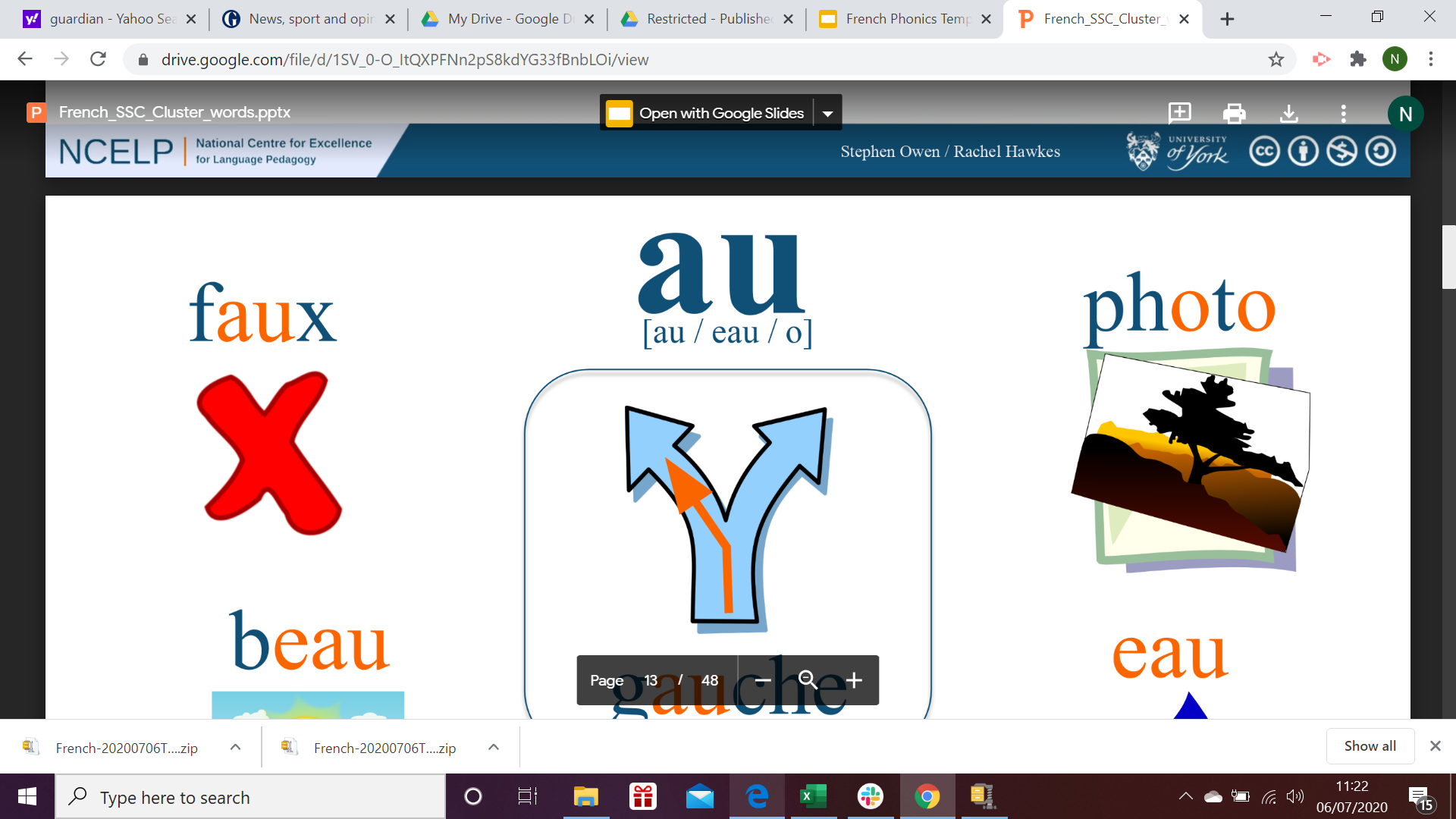 aussi
[also]
[Speaker Notes: Phonics practice slide [Presentation slide to practice cluster words.
Phonics template - grapheme in the middle - space for NCELP picture.  These words have been chosen based on their frequency and the fact that there are limited other ‘sounds’ within the word. All pictures are copyright free.Timing: 1 minute
Procedure:1. Say the SSC sound2. Ask student to repeat (use TL for ‘repeat’).3. Bring on five CLUSTER words which have the same sound.  Ask student to repeat.  Then you say each word and leave space for the student to say them after you.]
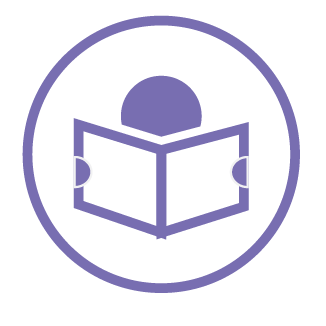 [Speaker Notes: In this lesson, we will be using this vocabulary to talk about what we do on holiday. Listen to me pronounce the vocab, with this lesson’s phonics in mind.]
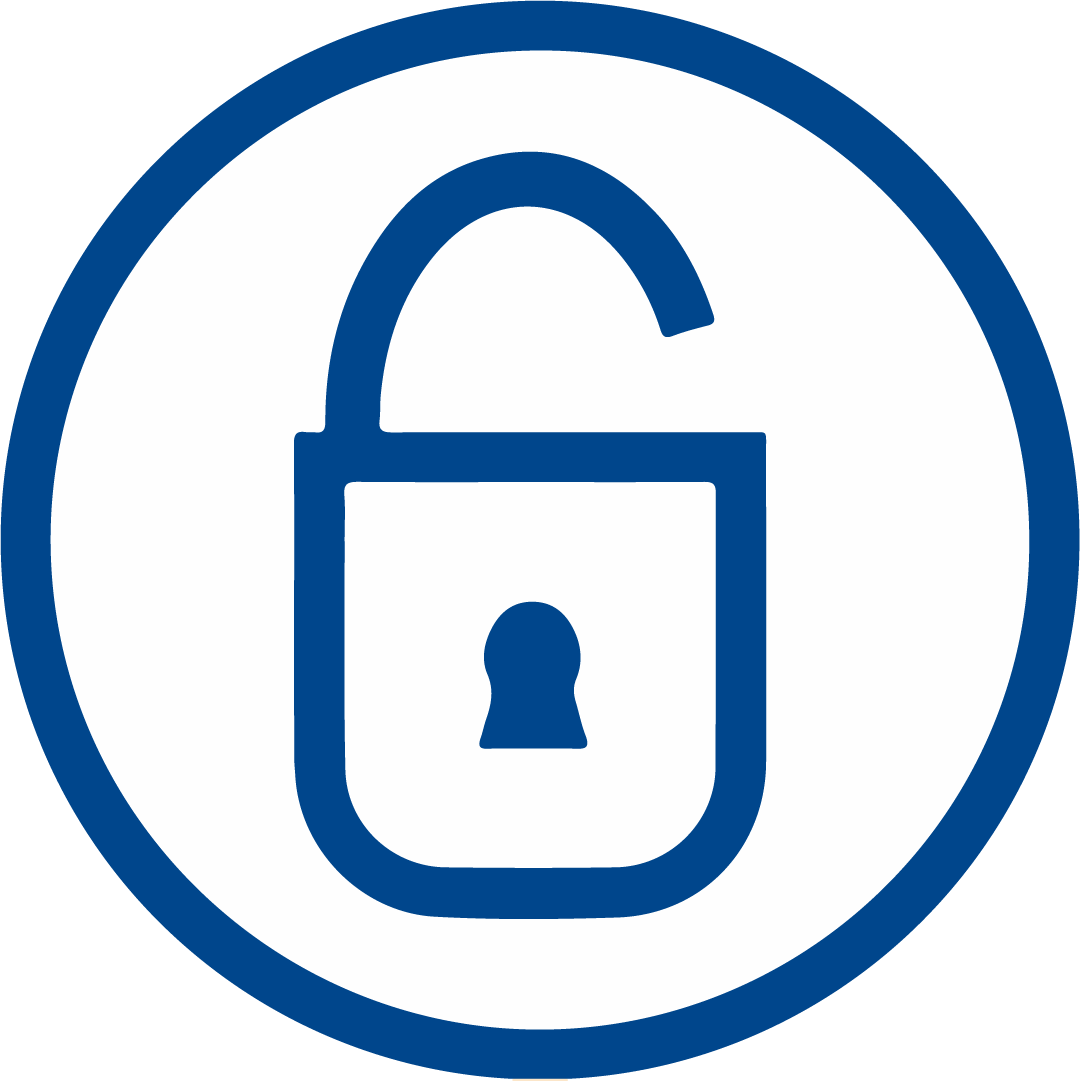 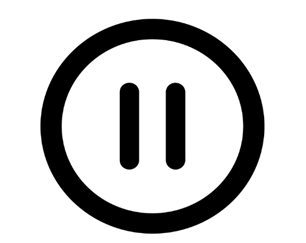 Using ‘je voudrais’ and ‘je prends’
There are two different expressions that you can use in French to order your food.
Both of these expressions can be used interchangeably, it doesn’t matter which one you use, but it is good to use a range of language.
[Speaker Notes: In this lesson, we will be using this vocabulary to talk about what we do on holiday. Listen to me pronounce the vocab, with this lesson’s phonics in mind.]
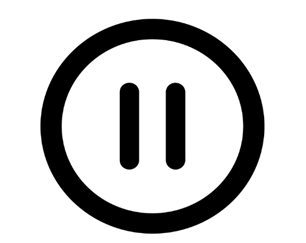 Ordering in a restaurant
Je voudrais
Je prends
La carte
Le plat principal
Le menu à … euros
[Speaker Notes: We now need to summarise our learning for today’s lesson.  On the screen you can see 6 sentence starters.  I want you to copy down the sentence starter and then complete rest of the sentence.  mets la vidéo  en pause maintenant.]